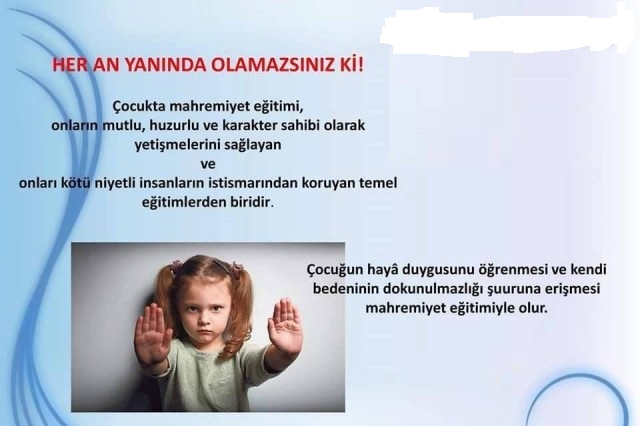 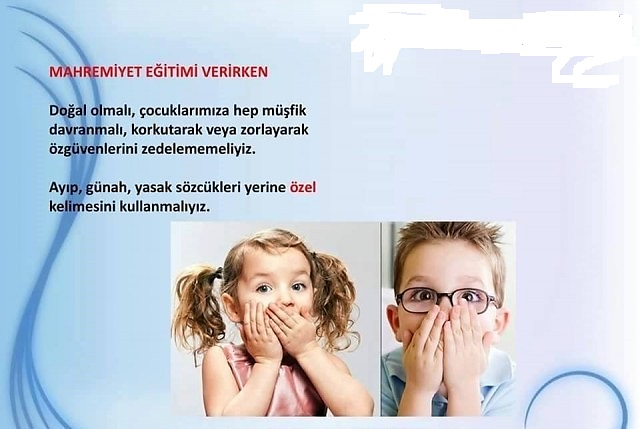 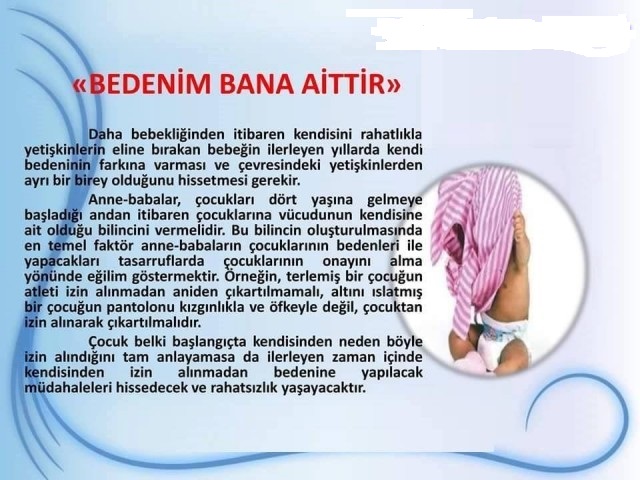 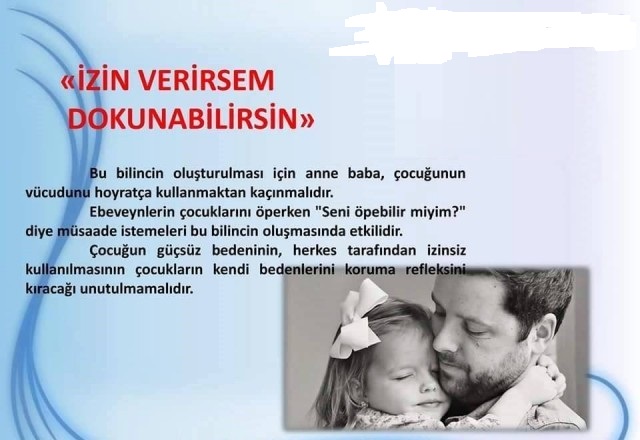 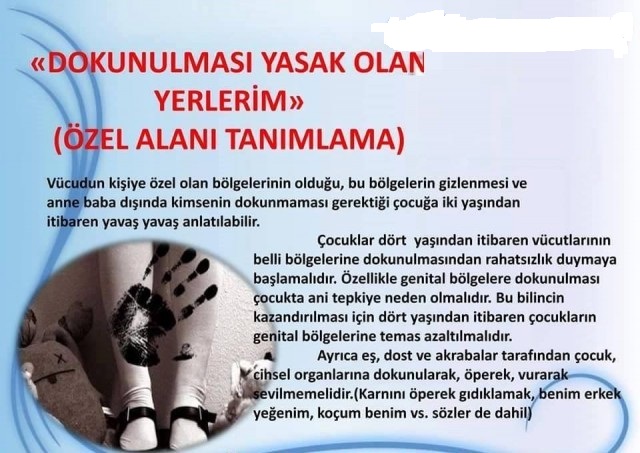 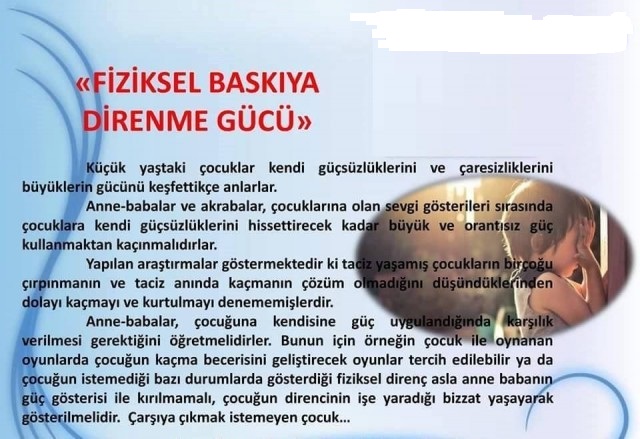 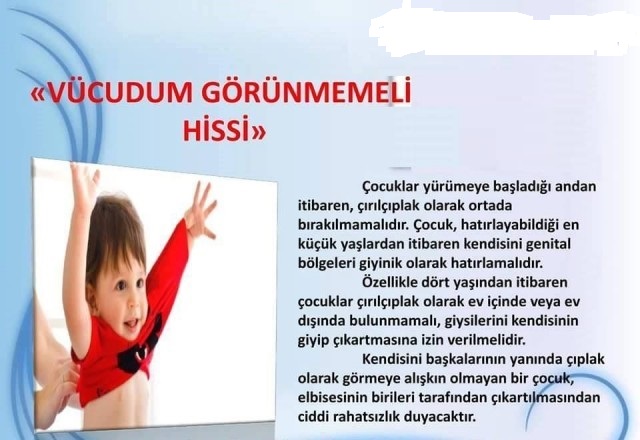 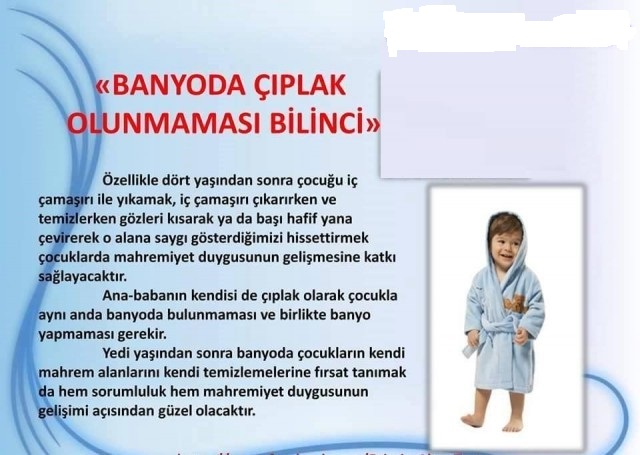 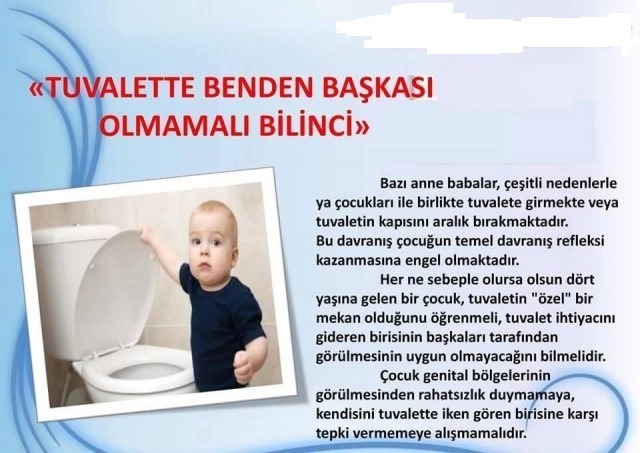 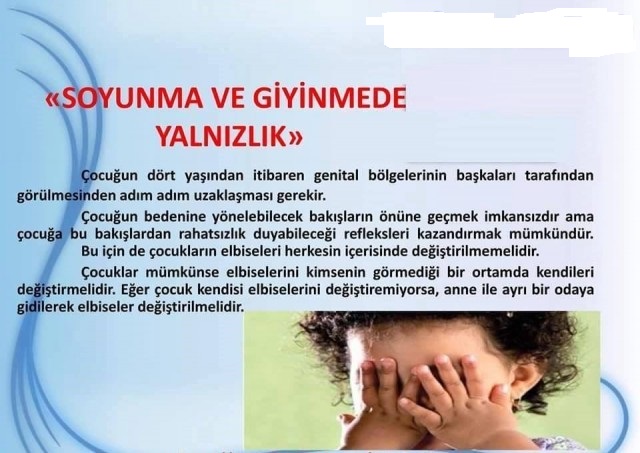 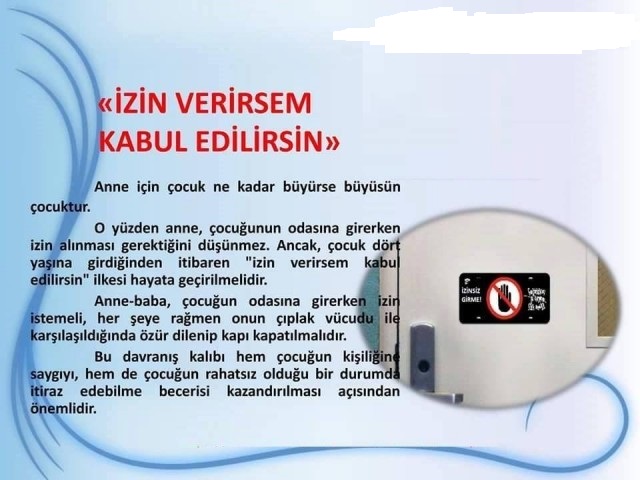 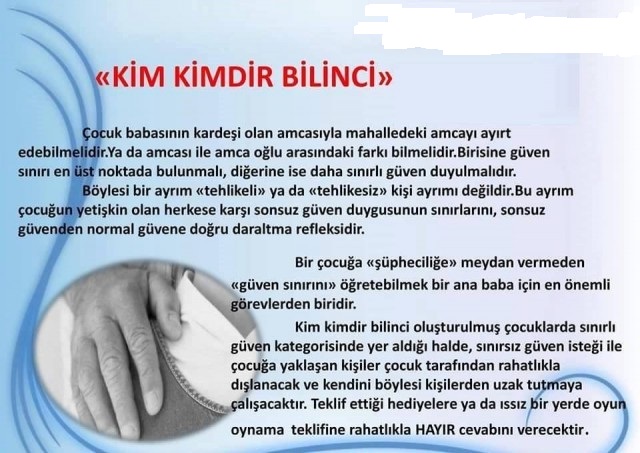 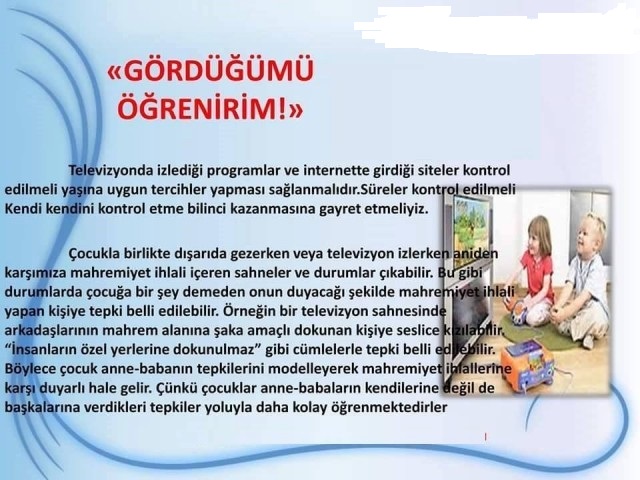 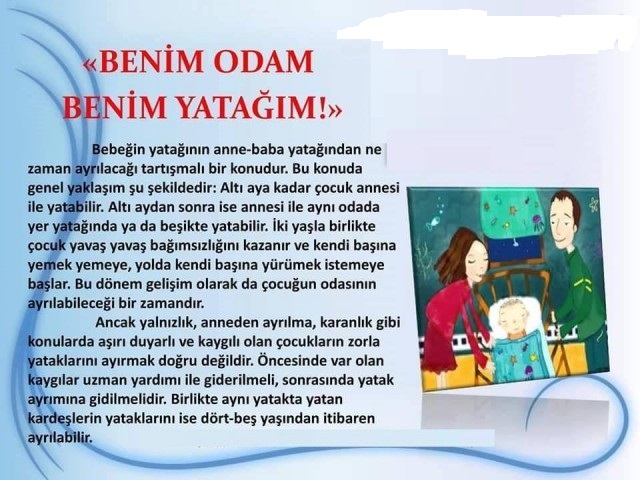 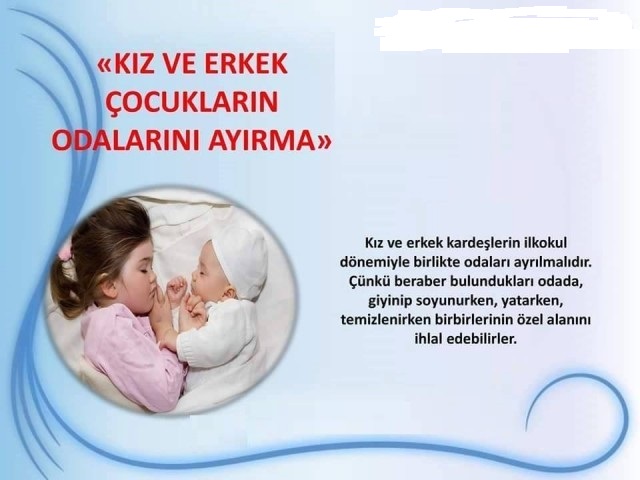 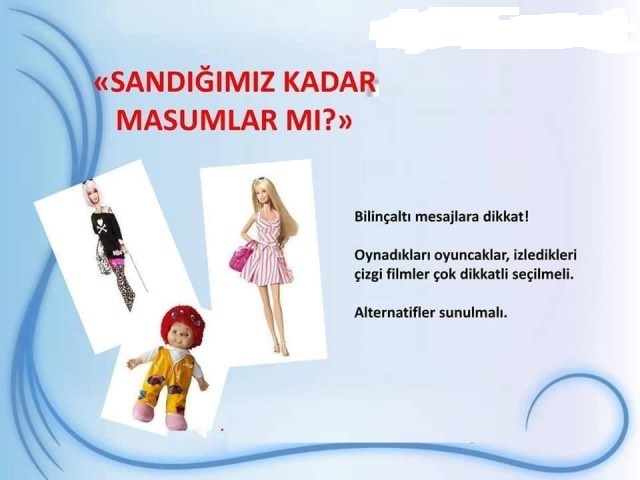 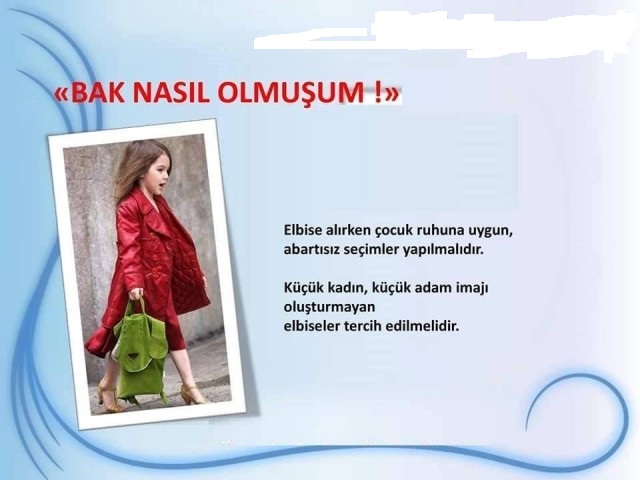 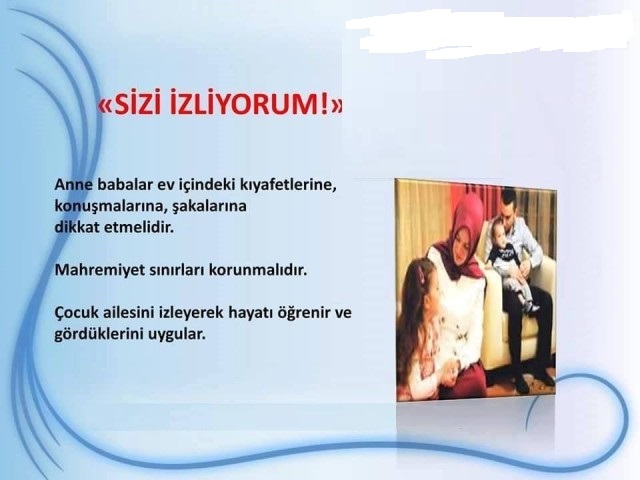 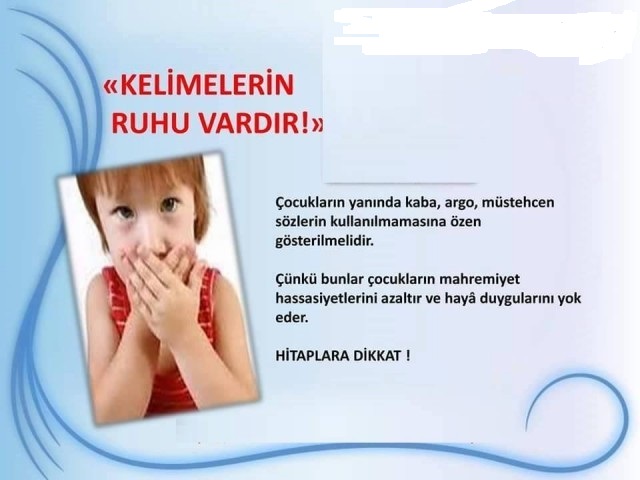 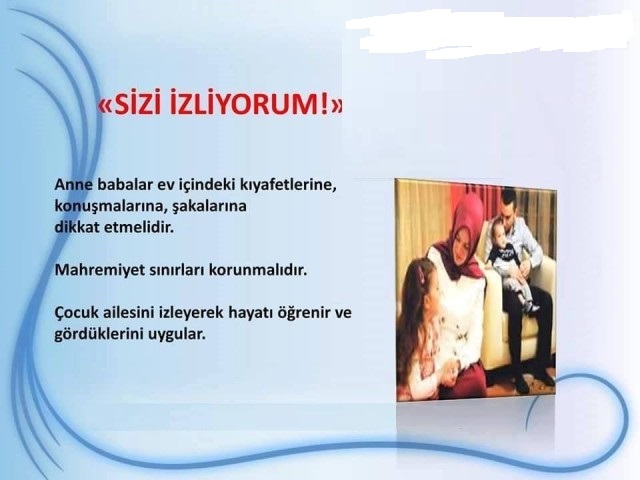 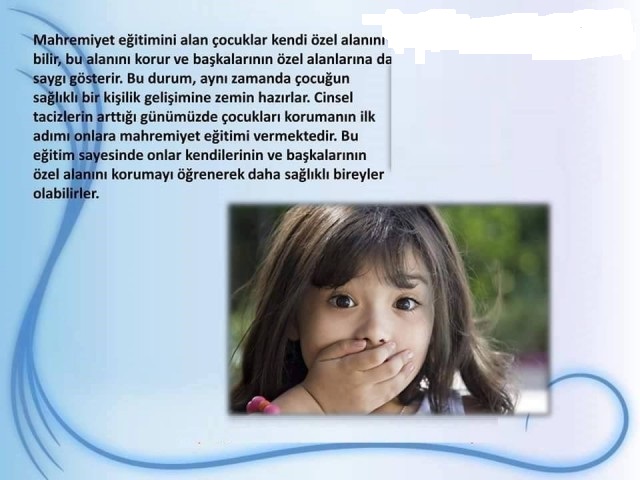 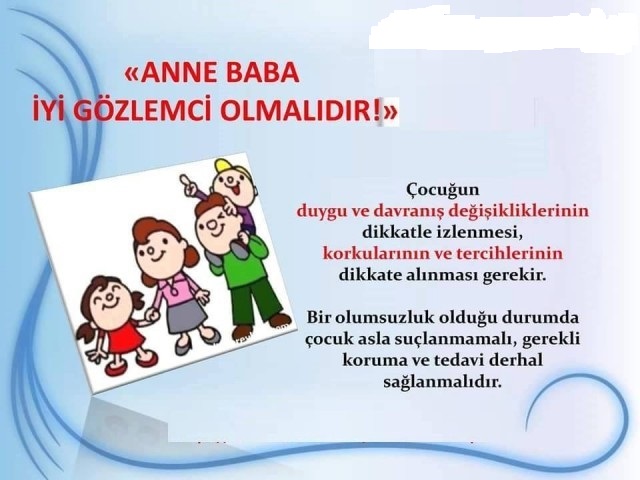 Katıldığınız ıçın teşekkürler